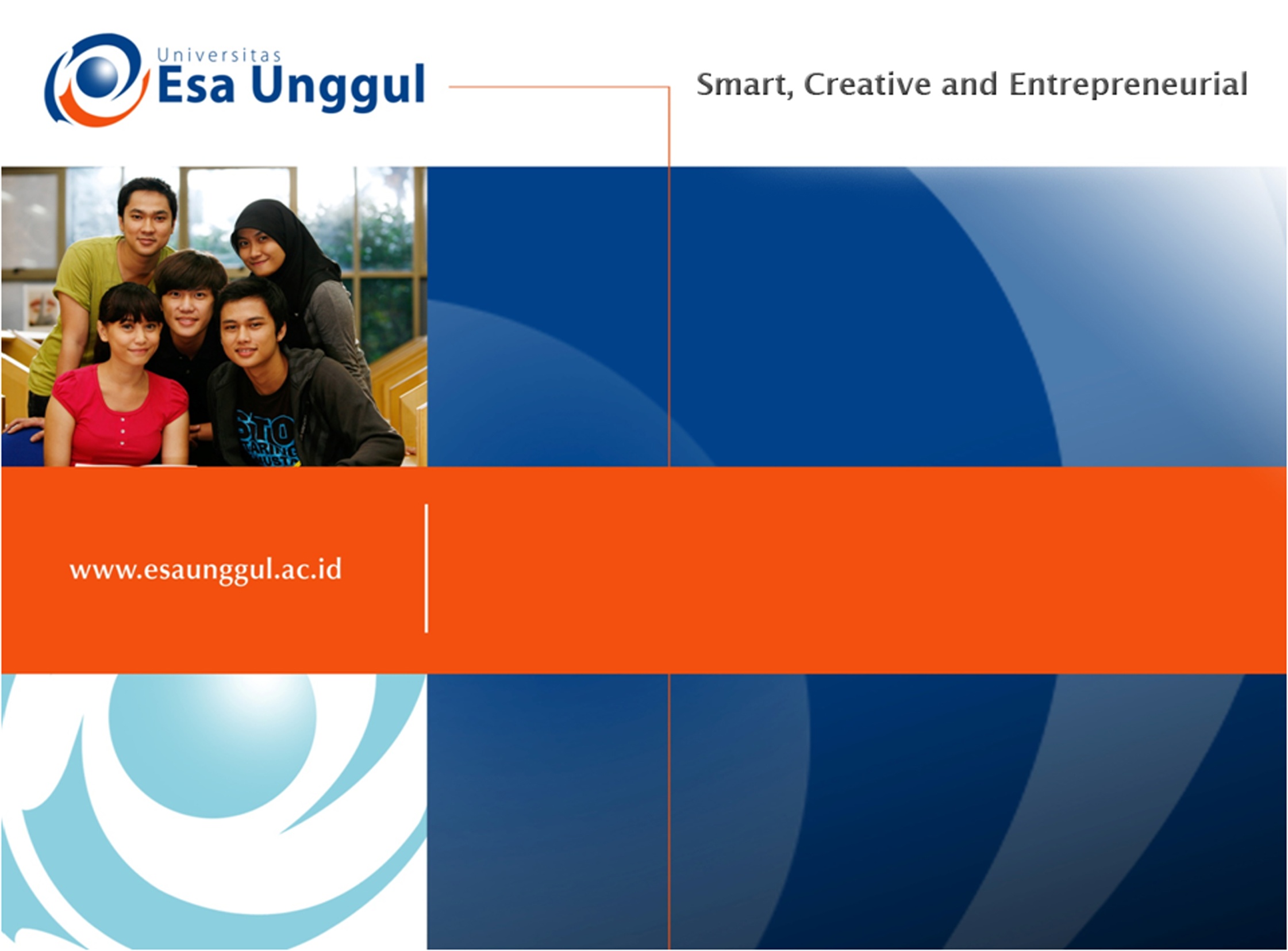 KEBIJAKAN MANAJEMEN BENCANA
TUJUAN PEMBELAJARAN
Mahasiswa mampu memahami peraturan perundang-undangan mengenai manajemen bencana
Mahasiswa mampu memahami mengenai prinsip penanggulangan bencana
Perundangan bencana di Indonesia
UU No.24 tahun 2007 tentang Penanggulangan bencana
PP No.21 tahun 2008 tentang Penyelenggaraan Penangulangan Bencana 
PP No.22 tahun 2008 tentang pendanaan dan pengelolaan bantuan bencana
PP No.23 tahun 2008 tentang peran serta lembaga internasional dan lembaga asing non pemerintah dalam penangulangan bencana
PP No.8 tahun 2008 tentang badan nasional penanggulangan bencana
UU. No. 24/2007
Tentang Penanggulangan Bencana
Terdiri dari: 
13 Bab
85 Pasal
Bab 1 = Ketentuan Umum  Definisi  pasal 1
Bab 2 = Landasan, Asas, dan Tujuan  pasal 2-4
Bab 3 = Tanggung Jawab dan Wewenang  pasal 5-9
Bab 4 = Kelembagaan  BNPB & BPBD 10-25
Bab 5 = Hak dan Kewajiban Masyarakat  26-27
Bab 6 = Peran Lembaga Usaha & Lembaga Internasional  pasal 28-30
Bab 7 = Penyelenggaraan Penanggulangan Bencana  pasal 31-59
Bab 8 = Pendanaan & Pengolahan Bantuan Bencana  pasal 60-70
Bab 9 = Pengawasan  pasal 71-73
Bab 10 = Penyelesaian Sengketa  pasal 74
Bab 11 = Ketentuan Pidana  pasal 75-79
Bab 12 = Ketentuan Peralihan  pasal  80-82
Bab 13 = Ketentuan Penutup  pasal 83-85
KEBIJAKAN :UU NO. 24/2007 tentang PB
Penanggulangan Bencana adalah urusan bersama, hak dan kewajiban  seluruh stakeholder diatur.
BNPB
BPBD Provinsi
BPBD Kab/KOTA
BERPATNER
Untuk mewujudkan Tata Kelola yang Baik
Platform Nasional
Platform Daerah
Platform Tematic
7
Urusan bersama, hak dan kewajiban seluruh stakeholder diatur.
Pemerintah sebagai penanggung jawab PB dengan peran serta aktif masyarakat dan lembaga usaha.
Merubah paradigma respons menjadi Pengurangan Risiko Bencana.
Perlindungan masyarakat terhadap bencana dimulai sejak Pra bencana, pada saat dan pasca bencana, secara terencana, terpadu, terkoordinasi dan terpadu.
Membangun masyarakat yang tangguh/tahan dalam menghadapi bencana.
Membangun sistem PB yang handal melalui Kelembagaan yang kuat, pendanaan yang memadai.
Integrasi PB dalam Rencana Pembangunan (RKP/D, RPJM/D, RPJP/D).
8
Tanggungjawab Pemda dalam PB
Pemerintah Daerah bertanggungjawab dalam penyelenggaraan penanggulangan bencana di wilayahnya.
Bupati/Walikota sebagai penanggungjawab utama
Gubernur memberikan dukungan perkuatan
Tanggungjawab Pemerintah Daerah
Mengalokasikan dana penanggulangan bencana
Memadukan penanggulangan bencana dalam pembangunan daerah
Melindungi masyarakat dari ancaman bencana
Melaksanakan tanggap darurat
Melakukan pemulihan pasca bencana
9
Wewenang Pemda dalam PB
Merumuskan kebijakan penanggulangan bencana di wilayahnya
Menentukan status dan tingkat keadaan darurat
Mengerahkan potensi sumberdaya di wilayahnya
Menjalin kerjasama dengan daerah lain
Mengatur dan mengawasi penggunaan teknologi yang berpotensi menimbulkan bencana
Mencegah dan mengendalikan penggunaan sumberdaya alam yang berlebihan
Menunjuk  komandan penanganan darurat bencana
Melakukan pengendalian bantuan bencana
Menyusun perencanaan, pedoman dan prosedur penyelenggaraan PB
10
KEBIJAKAN UMUM 2015-2019 terkait PB:
Meningkatkan Kualitas LH  Mitigasi Bencana Alam dan Penanganan Perubahan Iklim. 
Arah kebijakan peningkatan kualitas lingkungan hidup, mitigasi bencana dan perubahan iklim adalah melalui peningkatan pemantauan kualitas lingkungan, pengendalian pencemaran dan kerusakan lingkungan hidup, penegakan hukum lingkungan hidup; mengurangi risiko bencana, meningkatkan ketangguhan pemerintah dan masyarakat terhadap bencana, serta memperkuat kapasitas mitigasi dan adaptasi perubahan iklim;
ARAH KEBIJAKAN PB DALAM RKP 2017
12
PRINSIP DALAM PENANGGULANGAN BENCANA
Cepat tepat
Prioritas
Koordinasi dan keterpaduan
Berdaya guna dan berhasil guna 
Transparansi dan akuntabilitas
Kemitraan 
Pemberdayaan
ASAS DALAM PENANGGULANGAN BENCANA
Kemanusiaan
Keadilan
Kesamaan kedudukan dalam hukum dan pemerintah
Keseimbangan, keselarasan, dan keserasian
Ketertiban dan kepastian hukum
Kebersamaan
Kelestarian lingkungan hidup 
Ilmu pengetahuan dan teknologi
Ruang Lingkum Manajemen Bencana
Pra Bencana : Kesiagaan – Peringatan Dini – Mitigasi 
Saat Bencana : Tanggap Darurat
Pasca Bencana : Rehabilitasi – Rekonstruksi
TERIMAKASIH